MOPAN
IDA
København 
19 januar 2020
Dorte Kabell Kabell Konsulting ApS
Agenda
What and Who is MOPAN? How does it work? What do we look at?Which organisations have been “MOPANNED”?
What next?
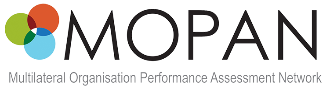 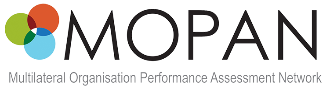 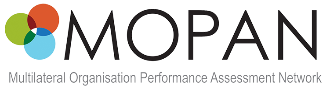 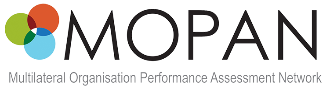 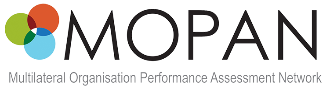 2
What is MOPAN?
The Multilateral Organisation Performance Assessment Network is a network of 19 member countries with a common interest in assessing the effectiveness of the major organisations they fund.
Australia
Belgium
Canada
Denmark
Finland
France
Germany
Ireland
Italy
Japan
Luxembourg
The Netherlands
NorwayRepublic of Korea
Sweden
Switzerland
United Arab Emirates
United KingdomUnited States
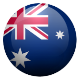 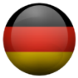 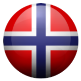 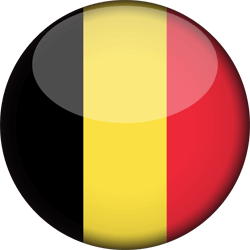 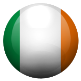 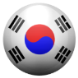 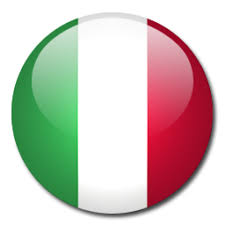 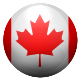 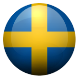 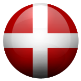 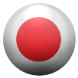 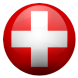 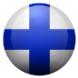 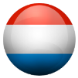 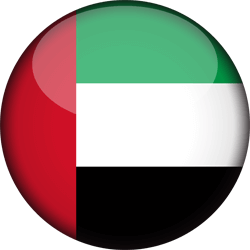 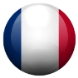 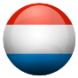 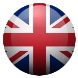 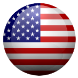 3
What is MOPAN’s mission?
Enhance accountability
Promote learning
Enhance Accountability
by supporting members in assessing organisational and development effectiveness of multilateral organisations they fund.
by informing strategic engagement and dialogue between and among multilateral organisations and development partners.
Promote Learning
How does MOPAN operate?
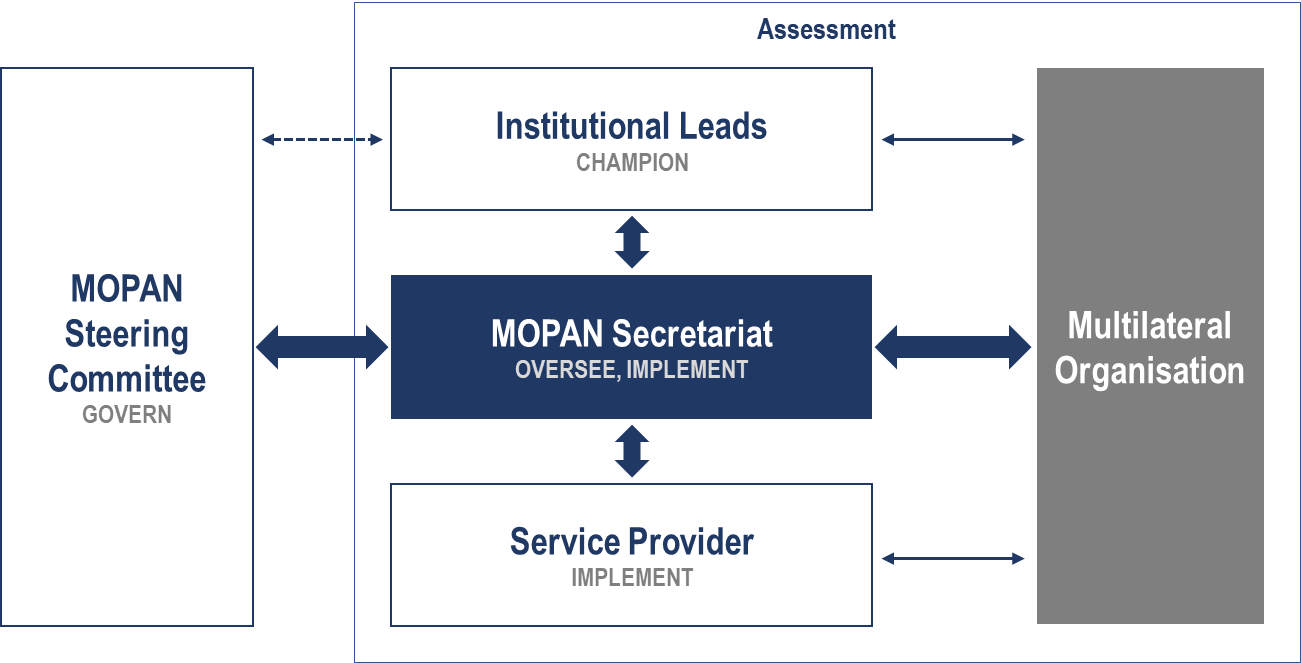 MOPAN is an independent entity, with a Secretariat hosted by the OECD
MOPAN 3.0 is built on a key hypothesis
6
MOPAN 3.0 examines 5 performance areas
ORGANISATIONAL EFFECTIVENESS
RESULTS
Source: MOPAN 3.0 Methodology, 2017-18
7
MOPAN Methodology: Framing questions
Does the organisation have sufficient understanding of the needs and demands if faces in the present, and may face in the future?
Is the oganisation using its assets and comparative advantages to maximum effect in the present, and is it prepared for the future?
Are the organisation’s systems, planning and operations fit for purpose? Are they geared in terms of operations to deliver on its mandate? 
Is the organisation delivering and demonstrating                          relevant and sustainable results in a cost-efficient way?
8
[Speaker Notes: Analyserer al den date med henlik på at lave et narrative omkring MO I forhold til disse spm – genkende DAC kriterier – relevans – effectiveness – efficiency – impact 
Achieving the right approach for any assessment depends on asking the right questions. 

The framing/overarching questions behind the MOPAN assessment – which loosely adhere to the OECD DAC criteria for evaluation – are the following:]
A MOPAN 3.0 assessment is a structured process
9
A one year cycle
10
[Speaker Notes: .]
Assessments and Analytical products
Assessments Cycles
Case studies
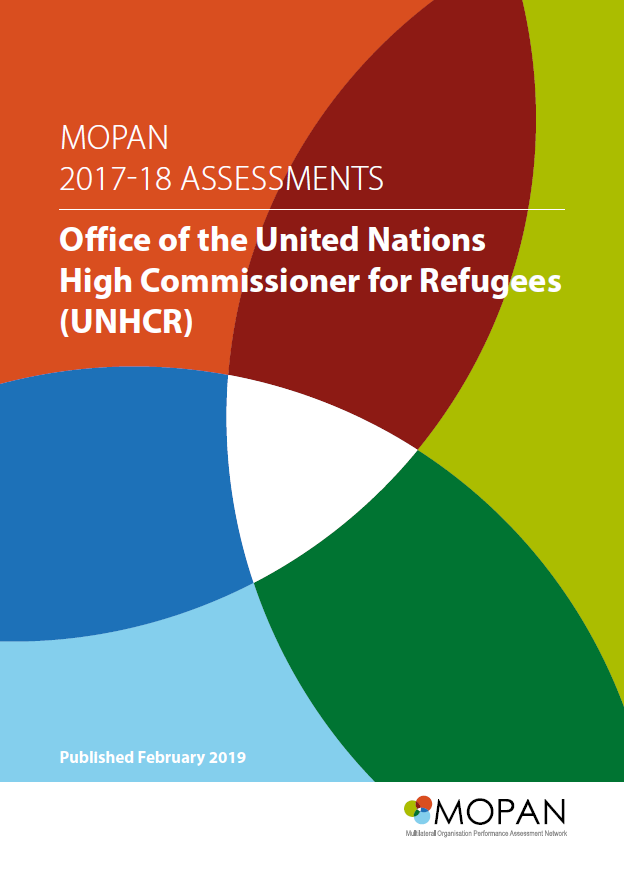 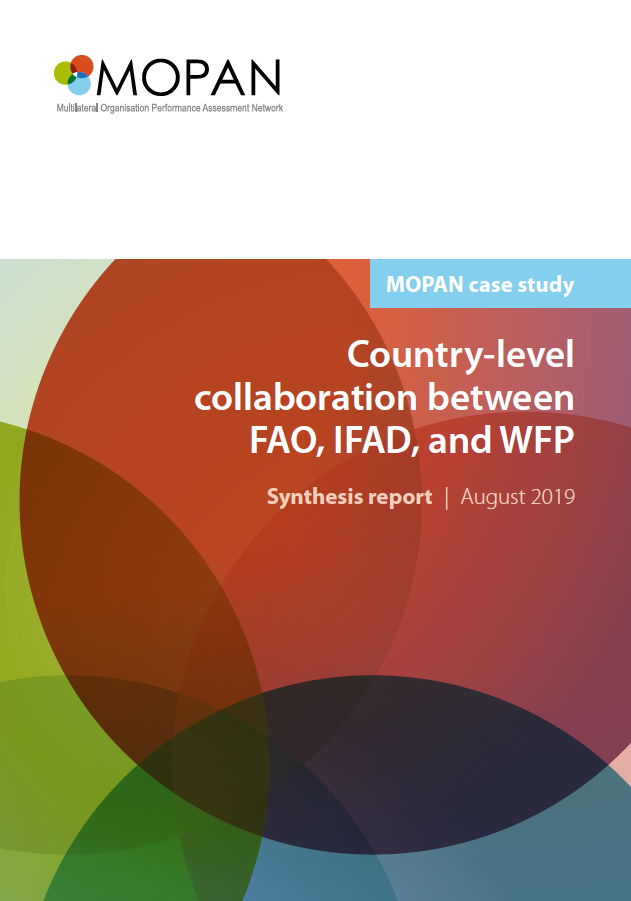 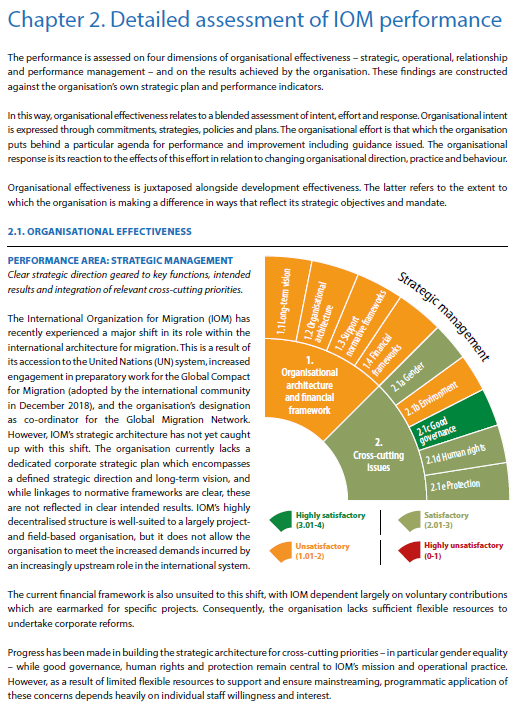 11
[Speaker Notes: Ikke spørge hvordna valgt – 209 bizar – måske bruge på nye såsom AIID – 1-8 kun ikke results]
MOPAN has progressed in the past 5 years
12
Thank you
Questions?
19/02/20
13